手绘风格论文答辩
THIS TEMPLATE DESIGNED FOR FEI ER SHE JI
此处添加答辩人姓名
此处添加答辩人老师
此处添加答辩人班级
此处添加答辩人日期
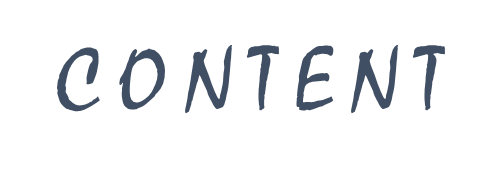 内容添加此处
1
内容添加此处
2
内容添加此处
3
内容添加此处
4
标题文字添加此处
标题文字添加此处
标题文字添加此处
标题文字添加此处
标题文字添加此处
01
标题文字添加此处
标题文字添加
标题文字添加
标题文字添加
标题文字添加
用户可以在投影仪或者计算机上进行演示也可以将演示文稿打印出来制作成胶片以便应用到更广泛的领域中
用户可以在投影仪或者计算机上进行演示也可以将演示文稿打印出来制作成胶片以便应用到更广泛的领域中
用户可以在投影仪或者计算机上进行演示也可以将演示文稿打印出来制作成胶片以便应用到更广泛的领域中
用户可以在投影仪或者计算机上进行演示也可以将演示文稿打印出来制作成胶片以便应用到更广泛的领域中
01
02
03
04
01
标题文字添加此处
关键词
关键词
关键词
关键词
用户可以在投影仪或者计算机上进行演示
用户可以在投影仪或者计算机上进行演示
用户可以在投影仪或者计算机上进行演示也可以将演示文稿打印出来
用户可以在投影仪或者计算机上进行演示也可以将演示文稿打印出来
01
标题文字添加此处
02
01
标题文字添加
标题文字添加
标题文字添加
标题文字添加
用户可以在投影仪或者计算机上进行演示也可以将演示文稿打印出来制作成胶片以便应用到更广泛的领域中
用户可以在投影仪或者计算机上进行演示也可以将演示文稿打印出来制作成胶片以便应用到更广泛的领域中
用户可以在投影仪或者计算机上进行演示也可以将演示文稿打印出来制作成胶片以便应用到更广泛的领域中
用户可以在投影仪或者计算机上进行演示也可以将演示文稿打印出来制作成胶片以便应用到更广泛的领域中
04
03
01
标题文字添加此处
用户可以在投影仪或者计算机上进行演示也可以将演示文稿打印出来制作成胶片以便应用到更广泛的领域中
01
标题文字添加此处
标题文字添加
用户可以在投影仪或者计算机上进行演示也可以将演示文稿打印出来
标题文字添加
03
用户可以在投影仪或者计算机上进行演示也可以将演示文稿打印出来
01
04
标题文字添加
用户可以在投影仪或者计算机上进行演示也可以将演示文稿打印出来
标题文字添加
02
用户可以在投影仪或者计算机上进行演示也可以将演示文稿打印出来
标题文字添加此处
标题文字添加此处
标题文字添加此处
标题文字添加此处
标题文字添加此处
02
标题文字添加此处
标题文字添加
标题文字添加
标题文字添加
标题文字添加
标题文字添加
标题文字添加
用户可以在投影仪或者计算机上进行演示也可以将演示文稿打印出来
用户可以在投影仪或者计算机上进行演示也可以将演示文稿打印出来
用户可以在投影仪或者计算机上进行演示也可以将演示文稿打印出来
用户可以在投影仪或者计算机上进行演示也可以将演示文稿打印出来
用户可以在投影仪或者计算机上进行演示也可以将演示文稿打印出来
用户可以在投影仪或者计算机上进行演示也可以将演示文稿打印出来
02
标题文字添加此处
标题文字添加
标题文字添加
标题文字添加
标题文字添加
用户可以在投影仪或者计算机上进行演示也可以将演示文稿打印出来
用户可以在投影仪或者计算机上进行演示也可以将演示文稿打印出来
用户可以在投影仪或者计算机上进行演示也可以将演示文稿打印出来
用户可以在投影仪或者计算机上进行演示也可以将演示文稿打印出来
02
标题文字添加此处
标题文字添加
用户可以在投影仪或者计算机上进行演示也可以
87%
标题文字添加
75%
用户可以在投影仪或者计算机上进行演示也可以
46%
标题文字添加
用户可以在投影仪或者计算机上进行演示也可以
30%
标题文字添加
用户可以在投影仪或者计算机上进行演示也可以
02
标题文字添加此处
标题文字添加
标题文字添加
标题文字添加
标题文字添加
标题文字添加
标题文字添加
标题文字添加此处
标题文字添加此处
标题文字添加此处
标题文字添加此处
标题文字添加此处
03
标题文字添加此处
标题文字添加
用户可以在投影仪或者计算机上进行演示也可以将演示文稿打印出来制作成胶片以便应用到更广泛的领域中
标题文字添加
标题文字添加
用户可以在投影仪或者计算机上进行演示也可以将演示文稿打印出来
用户可以在投影仪或者计算机上进行演示也可以将演示文稿打印出来
03
标题文字添加此处
标题文字添加
标题文字添加
标题文字添加
用户可以在投影仪或者计算机上进行演示也可以将演示文稿打印出来
用户可以在投影仪或者计算机上进行演示也可以将演示文稿打印出来
用户可以在投影仪或者计算机上进行演示也可以将演示文稿打印出来
03
标题文字添加此处
标题文字添加
标题文字添加
标题文字添加
用户可以在投影仪或者计算机上进行演示也可以将演示文稿打印出来
用户可以在投影仪或者计算机上进行演示也可以将演示文稿打印出来
用户可以在投影仪或者计算机上进行演示也可以将演示文稿打印出来
03
标题文字添加此处
标题文字添加
标题文字添加
标题文字添加
标题文字添加
用户可以在投影仪或者计算机上进行演示也可以将演示文稿打印出来
用户可以在投影仪或者计算机上进行演示也可以将演示文稿打印出来
用户可以在投影仪或者计算机上进行演示也可以将演示文稿打印出来
用户可以在投影仪或者计算机上进行演示也可以将演示文稿打印出来
标题文字添加此处
标题文字添加此处
标题文字添加此处
标题文字添加此处
标题文字添加此处
04
标题文字添加此处
标题文字添加
标题文字添加
标题文字添加
用户可以在投影仪或者计算机上进行演示也可以将演示文稿打印出来
用户可以在投影仪或者计算机上进行演示也可以将演示文稿打印出来
用户可以在投影仪或者计算机上进行演示也可以将演示文稿打印出来
$856
$682
$748
04
标题文字添加此处
用户可以在投影仪或者计算机上进行演示也可以将演示文稿打印出来
用户可以在投影仪或者计算机上进行演示也可以将演示文稿打印出来
用户可以在投影仪或者计算机上进行演示也可以将演示文稿打印出来
用户可以在投影仪或者计算机上进行演示也可以将演示文稿打印出来
04
标题文字添加此处
标题文字添加
标题文字添加
标题文字添加
标题文字添加
02
用户可以在投影仪或者计算机上进行演示也可以将演示文稿打印出来制作成胶片以便应用到更广泛的领域中
用户可以在投影仪或者计算机上进行演示也可以将演示文稿打印出来制作成胶片以便应用到更广泛的领域中
用户可以在投影仪或者计算机上进行演示也可以将演示文稿打印出来制作成胶片以便应用到更广泛的领域中
用户可以在投影仪或者计算机上进行演示也可以将演示文稿打印出来制作成胶片以便应用到更广泛的领域中
01
03
04
04
标题文字添加此处
标题文字添加
标题文字添加
标题文字添加
标题文字添加
谢谢观看欢迎指导
THIS TEMPLATE DESIGNED FOR FEI ER SHE JI